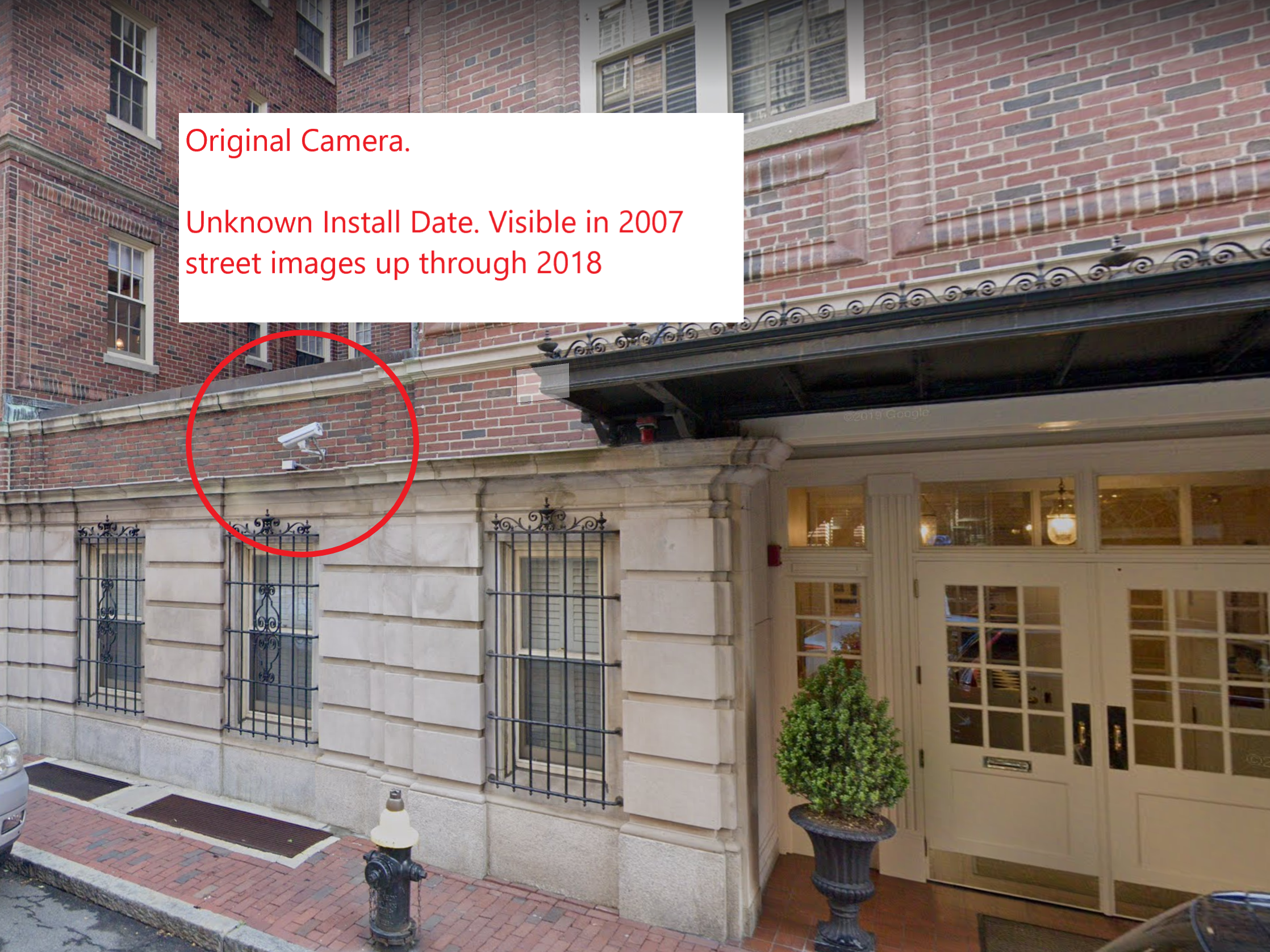 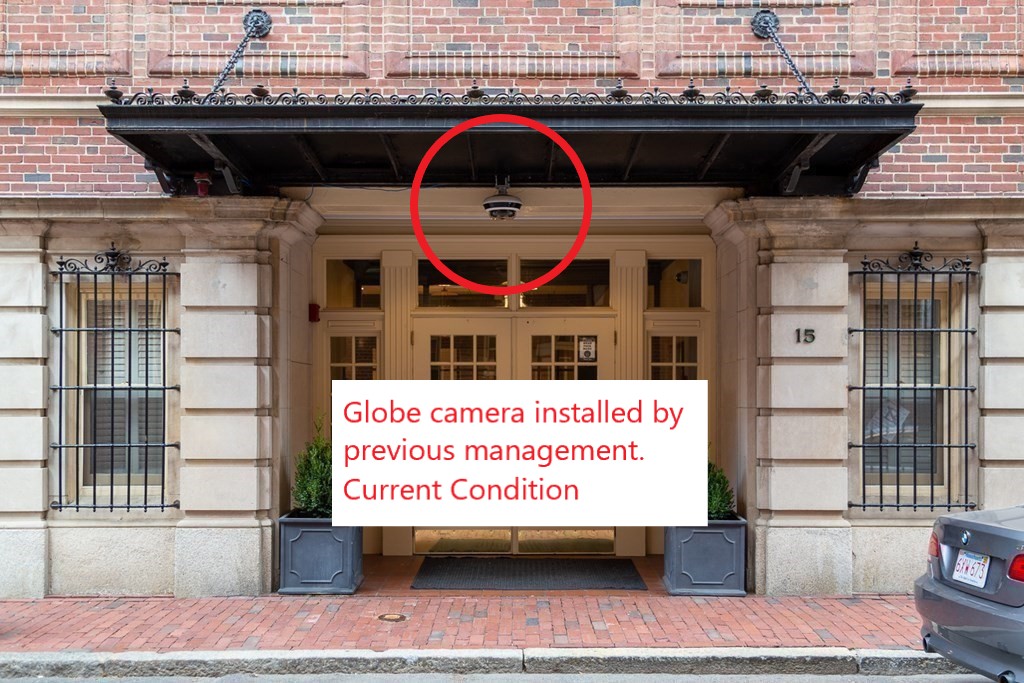 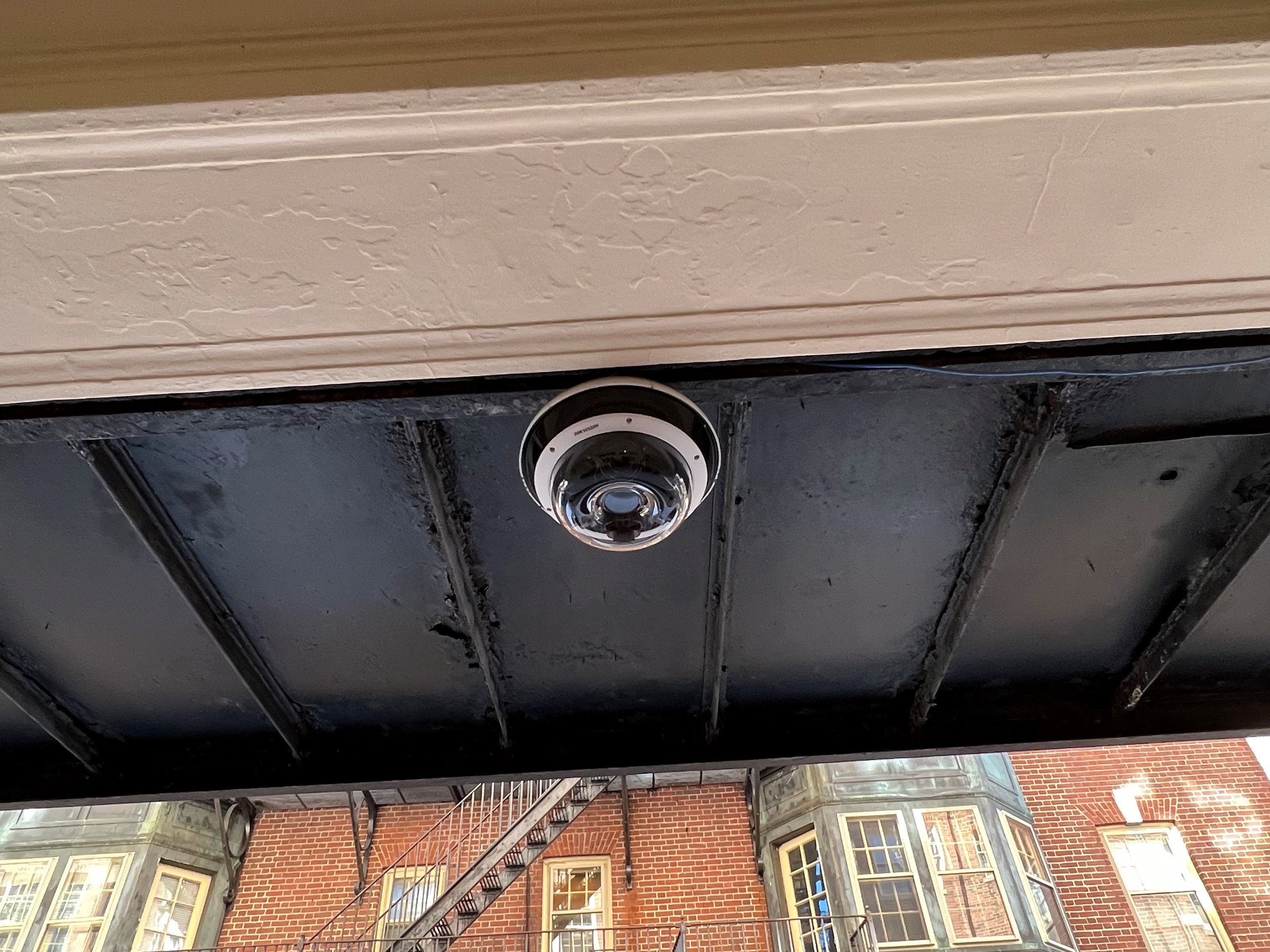 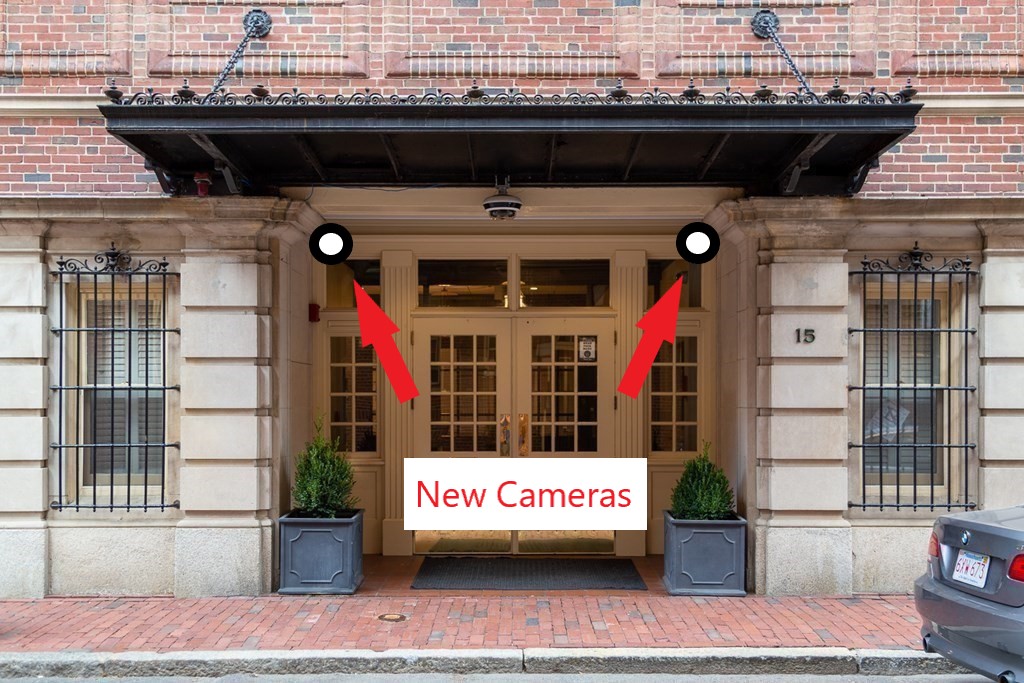 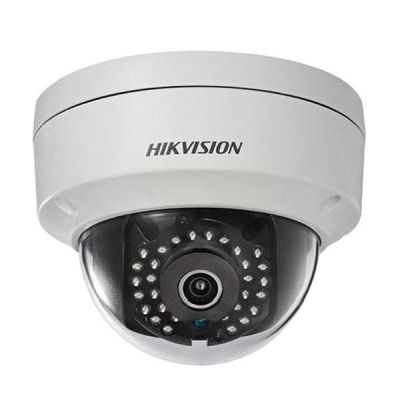 Diameter: 4.4”
Height: 3.2”